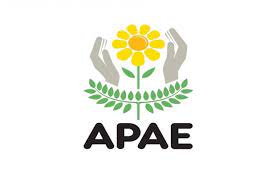 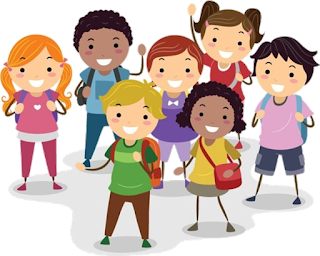 Projeto de prevenção ás deficiências “Um olhar para o futuro”
Psicóloga Lorena Y. T BorgesCRP: 08/28393
O que é o projeto de prevenção ás deficiências?
Tem como objetivo identificar as potencialidades, necessidades e dificuldades do estudante e subsidiar o atendimento pedagógico especializado.


A identificação das necessidades especiais dos estudantes podem ocorrer em diferentes momentos, ás vezes quando bebês, ou durante o percurso escolar. Dessa forma o ingresso na escola especializada poderá ocorrer durante o ano letivo.
Como identificar tais necessidades?
Observando as fases do desenvolvimento infantil

Características de um desenvolvimento saudável        Dá tchau: 8 a 10 meses                                 Bate palminha: 8 a 10 meses
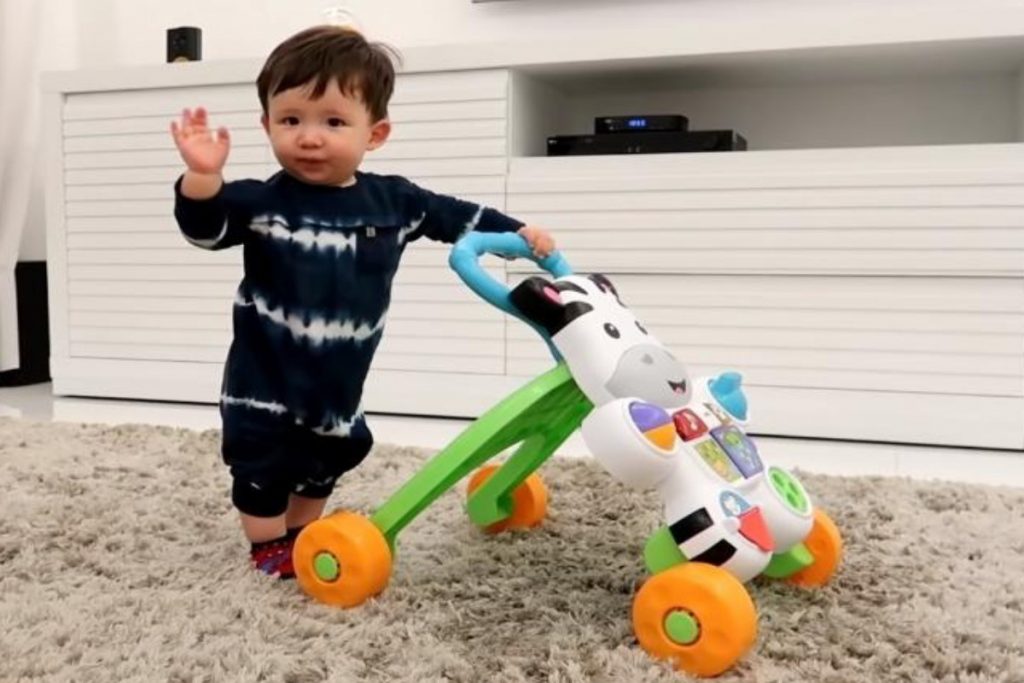 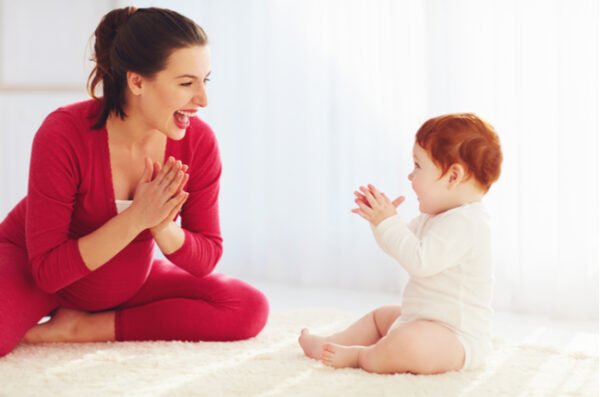 Atende a seu nome: 6 meses             Se joga para a mãe: 8 a 10 meses
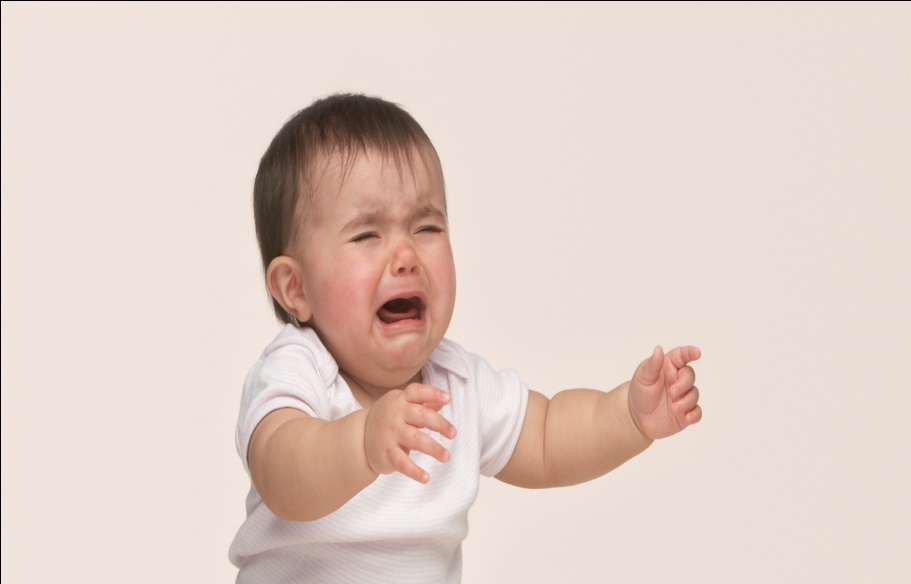 Motricidade:Senta sem apoio até 7 meses.
Passa de sentada para de pé até 10 meses.
Anda sem apoio até 1 ano e 3 meses.
Cognitivo:Sorri e acompanha com o olhar aos 3 meses

Reconhece o próprio nome aos 6 meses.

Dá tchau e bate palminha entre 8 e 10 meses
Interesse pela história
Atenção compartilhada
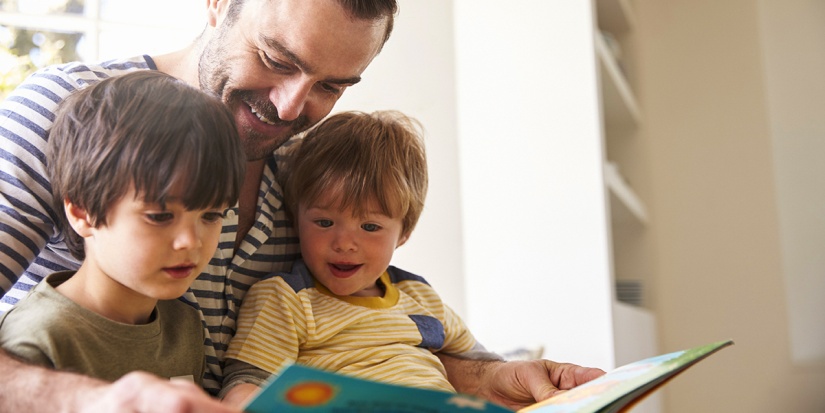 Aponta e olha para o adulto em torno de 1 ano e 2 meses
Imita o adulto
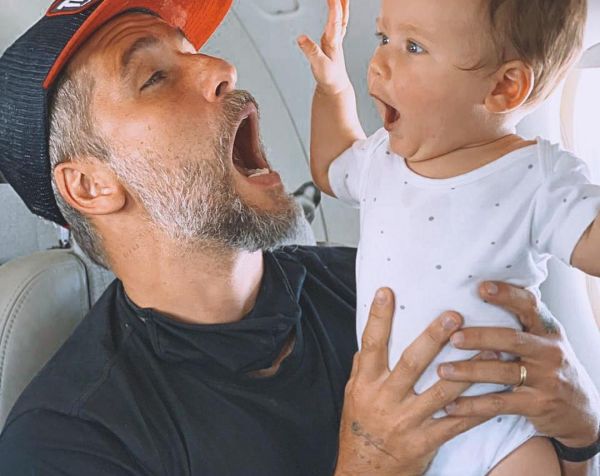 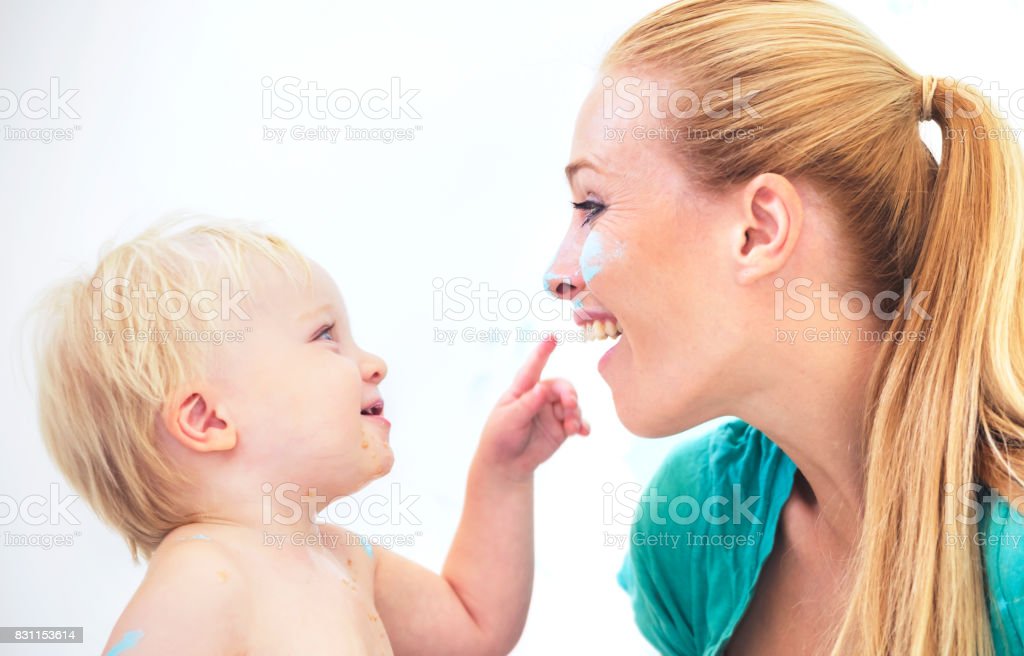 Características alarmantes
3 mesesNão segue objeto com os olhos. Não responde a ruídos altos. Não balbucia ( a-dá-aa ).Não presta atenção aos novos rostos.
6 – 7 meses
Não vira para ver de onde vem o som.Não tenta chamar a atenção com sons ( Tosse, caminhãozinho ) e ações.
Não se interessa por brincadeiras 
“ esconde - achou” 
Não ri ou faz sons estridentes Não demonstra afeto pelos cuidadores.Não dorme bem.
Na fase escolar:
Possui atraso na aprendizagem.
Dificuldade de interação com colegas em sala de aula, professores / funcionários escolar.Atraso significativo na fala.
No momento da avaliação escolar
É importante levar em consideração o todo da criança, além do contexto escolar incluir o histórico familiar. 

Vivemos um período pós pandemia, a que nível essa criança foi prejudicada nos últimos anos?
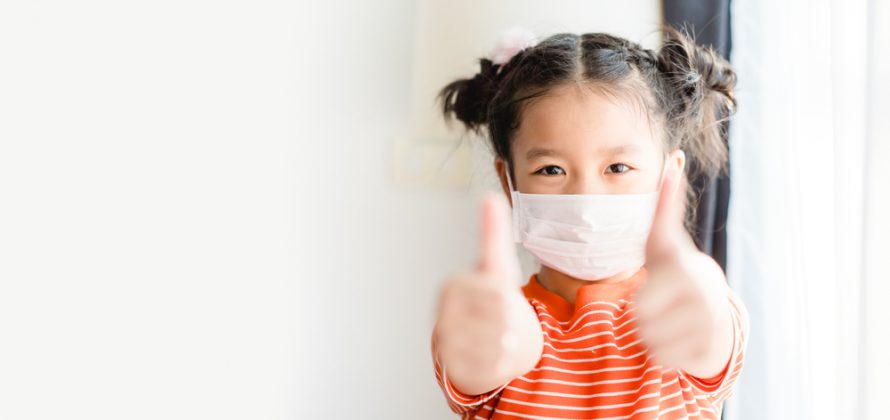 Fique Atento!!!
Quanto a Linguagem
 Possíveis atraso e trocas na fala;

Quanto ao Comportamento: 
Preferência de ficar e brincar sozinha;
Crianças agitadas (eufóricas);
Crianças que não prestam atenção nas atividades pedagógicas;
Cronograma de Atividades do Projeto de Prevenção
Cronograma de Atividades do Projeto de Prevenção
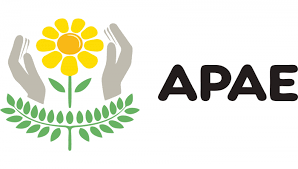 A EQUIPE  APAEANA DE ASSAÍ AGRADECE  A  ATENÇÃO
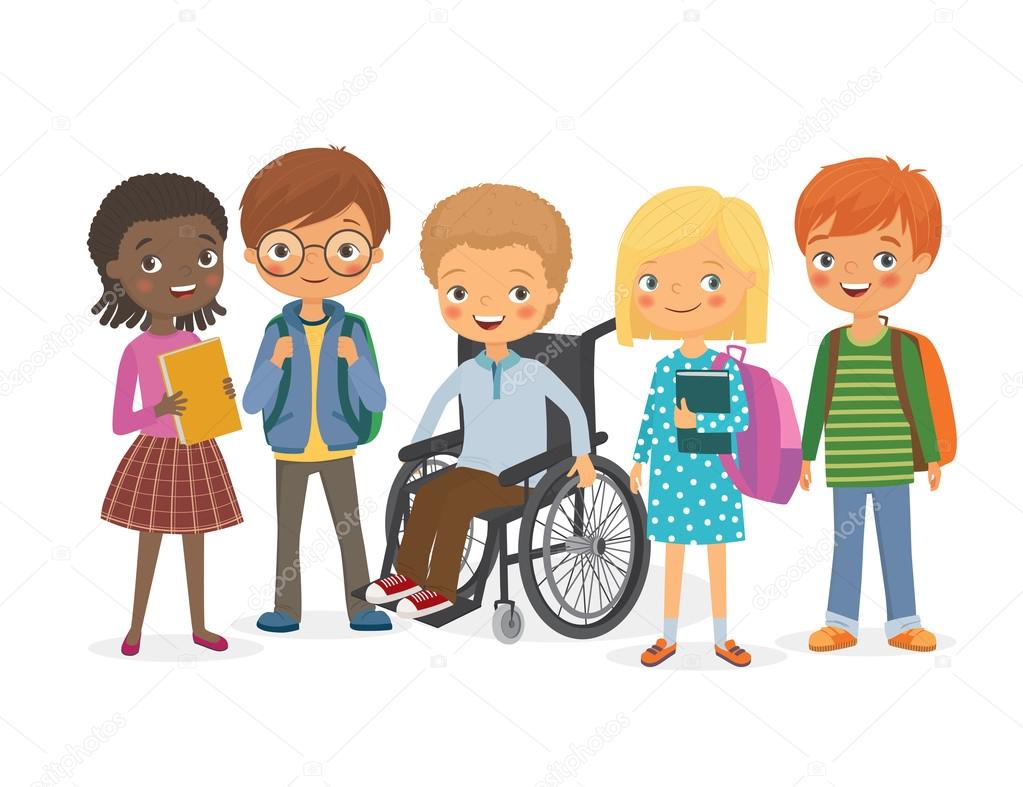